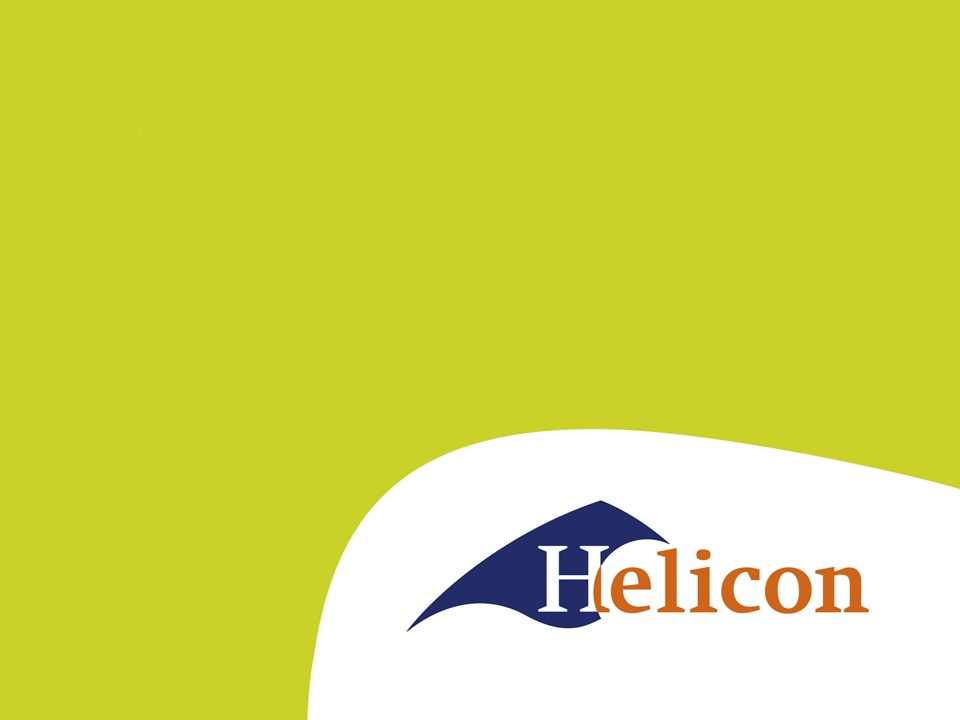 Machinale onkruidbestrijding
3 hoofdgroepen
Chemisch

Mechanisch

Thermisch
Getrokken veldspuit
Interessant voor akkerbouwers om zelf te spuiten
Tankinhoud ± 4.000 ltr
Werkbreedte tot ± 36 meter
Besproeid gewas van bovenaf
Zelfrijdende veldspuit
Machine voor loonbedrijven en groter akkerbouwers
Tankinhoud tot  ± 12.000 liter
Werkbreedte tot ± 42 meter
Besproeid gewas van bovenaf
[Speaker Notes: De term duurzaamheid is gedefinieerd in het VN Brundtland-rapport uit 1987. De Food and Agricultural Organization van de VN heeft daarvan een definitie afgeleid voor voedselpatronen: “Duurzame voedselpatronen zijn voedselpatronen met een lage milieubelasting, die bijdragen aan voedselveiligheid en gezondheid voor de huidige en toekomstige generaties. Het voorzien in de behoeften van de wereldbevolking betekent dat er voldoende, gevarieerd, gezond en veilig voedsel beschikbaar is en dat dit eerlijk verdeeld is.”

Er is ook een bredere definitie van duurzaamheid vanuit de overheid. Daarin betekent duurzaam voedsel een productie en consumptie met respect voor mens, dier en milieu. Het gaat bij duurzaam dus niet alleen over milieu en klimaat zoals in de eerste definitie, maar ook over andere voedselkwaliteitsaspecten zoals:
◾ Dierenwelzijn
◾ Natuurbehoud
◾ Milieu en klimaat
◾ Eerlijke handel (fair trade).]
boomgaardspuit
Speciaal voor boom  en fruitteelt ontworpen
Besproeid het gewas vanaf onder en zijkant
Ook gebruikt bij bestrijding eiken processierups
Spuitmachine voor verhardingen
Kleinschalige toepassing
Voor werkzaamheden in bewoond gebied
De toekomst
Minder middelengebruik

Minder middelen toegestaan

Minder spuiten
[Speaker Notes: Waarom MVO?

Bedrijven hebben verschillende redenen om zich met MVO bezig te houden. In de praktijk spelen altijd meerdere motieven een rol. We onderscheiden 3 hoofdmotieven:
 
MVO omdat het loont 
MVO draagt bij aan de financiële prestaties van bedrijven. Onder meer door de stijgende vraag naar duurzame producten en diensten, maar bijvoorbeeld ook omdat MVO de arbeidsproductiviteit verhoogt. In ons dossier MVO loont vindt u alle financiële voordelen van MVO op een rij.
 
MVO omdat het moet 
Soms worden bedrijven gedwongen om zich (meer) met MVO bezig te houden. Bijvoorbeeld door consumentenboycots, mediaschandalen, stakingen of ingrijpen van de overheid. Vaak houden ze zich dan niet aan de minimale maatschappelijke normen, waardoor ze hun ‘license to operate’ verliezen. Bedrijven die zich met MVO bezig houden krijgen minder te maken met zulke acties en boycots.
 
MVO omdat het hoort 
Niet alleen financiële overwegingen spelen een rol bij MVO. Veel bedrijven doen het omdat zij een steentje willen bijdragen aan de maatschappij en ze het milieu niet teveel willen belasten. Ze doen aan MVO omdat ze vinden dat het hoort. Bij sommige ondernemingen, zoals Triodos Bank en Ecostyle, liggen ethische motieven zelfs aan de basis van het bedrijf. Duurzaamheid vormt de kern van hun bedrijfsstrategie.]
Minder middelen gebruik
Minder bespuitingen

Minder verlies  drifreductie

Selectief spuiten sensor gestuurd
drift reducerende maatregelen
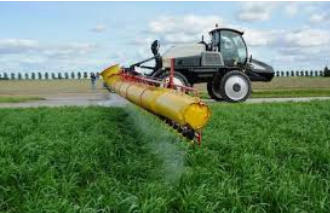 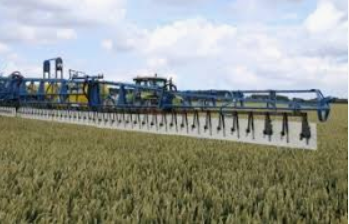 Selectief spuiten
Mechanische onkruidbestrijding
Schoffelen

Wiedeggen

Borstelen
Schoffelen en wiedeggen
Alleen machinaal bij akkerbouw

Niet bij werken in stedelijk groen
Onkruid borstelen
Maatschappelijk geaccepteerd
Grote capaciteit
Wendbare compacte machine

Veel stofvorming
Vrijkomende ijzer deeltjes van borstel kunnen lekke banden veroorzaken
Beschadiging van auto’s door rondvliegende deeltjes
Beschadiging aan bestrating

Wordt meestal gevolgd door veegmachine
Thermische onkruid bestrijding
Verbranden d.m.v. brander voorop de machine







Onkruid verbranden met stoom ( kokend water )



Bij beide geen hoge capaciteit

Geen veegmachine nodig
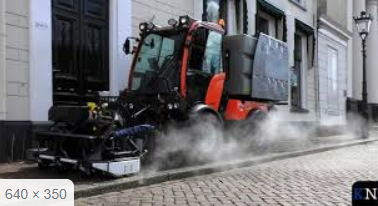